Scanning status in Japan
2019.02.1

Atsuhiro UMEMOTO
Contents
Improvement of scanning speed 

Evaluation of elliptical fitting analysis

Detector study for calculating DM cross-section 

Surface run at Nagoya with Equatorial telescope
Improvement of Scanning speed
Kobayashi developed a new algorithm for improving  the PTS3 scanning speed.
 ( the detailed was shown in previous kobayashi’s slide)
And the algorithm was installed in PTS2.   

①  Optimization of surface recognition
Our scanning uses surface recognition using Au40nm. If the surface is recognized, the scanning goes next 
Step(elliptical fitting and image saving). If not, scanning repeats surface recognition at same position.
In new algorithm, the surface position of next view 
is predicted by using the current surface position.
The starting Z position can be tuned and 
the slope of sample surface is corrected.
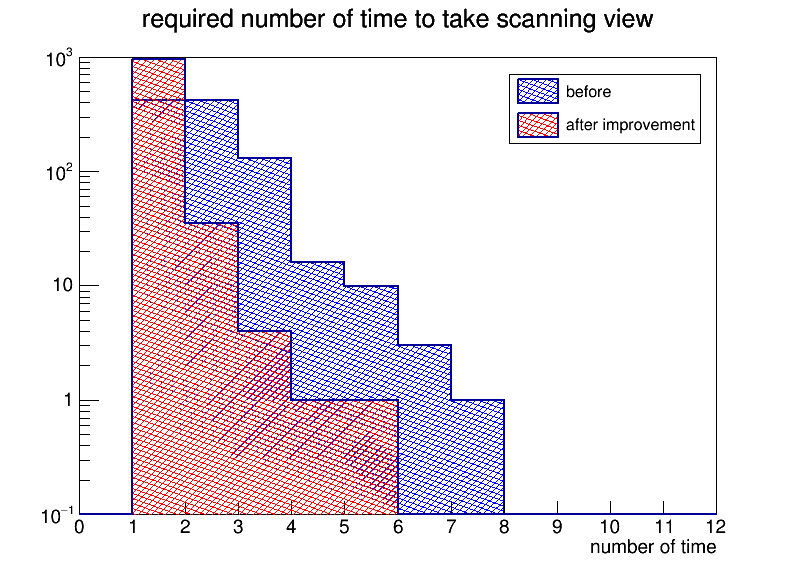 992 view scanning by PTS2
Improvement of Scanning speed
Each image filter processing before elliptical fit was speed up with GPU stream.
③   Stage control and elliptical fitting (w/ image saving) were parallelized.
Scan condition: 4MB image × 96 layer. Sample: FAN113gf 0day after MAA (F.D. = 0.12/(10um)^3 w shrink) 
 Same area was selected  for scanning speed check.
Process time when surface recognition is success
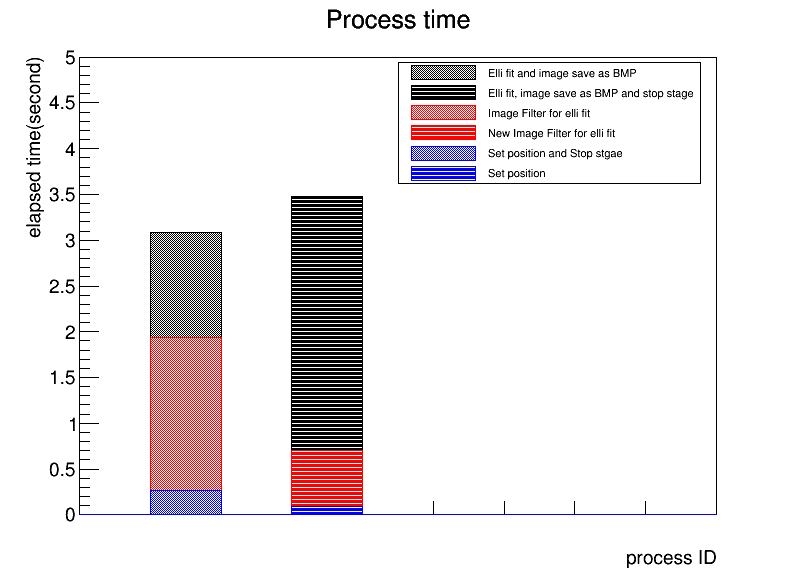 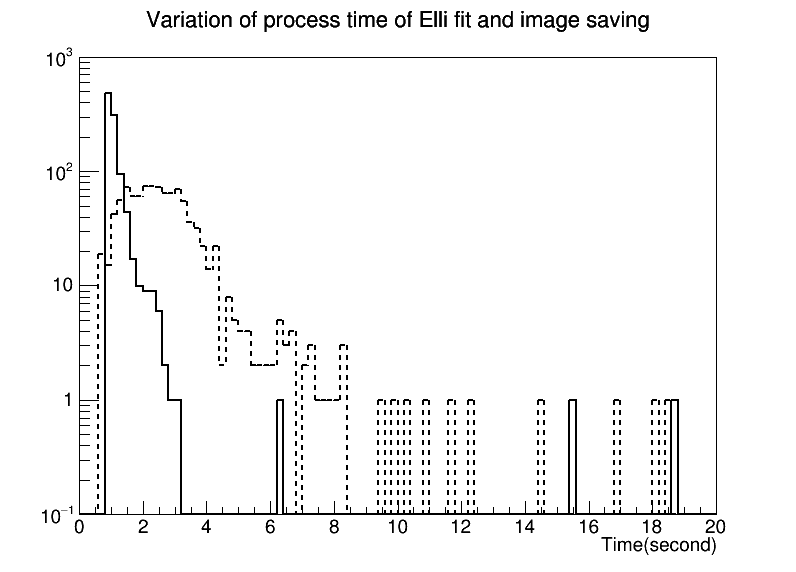 before
after
before
+ 1.62 s
After
The difference of two 
scanning methods is
only stage movement.
-1 s
-0.15s
Estimation:  the number of retake (surface recognition) is reduced In the new method.
The size of scanning data access to HDD per unit time is increased.
⇒ HDD always needs to work, the treatment efficiency will be worse.
Improvement of Scanning speed
Process time when surface recognition is success
*PNG image
   = 1.4 MB/layer
Because it has 
enough time to 
move and wait stage
Before 
Image save
As BMP
After
Image save
As  BMP
After
Image save
As  PNG
After
w/o Image save
Current scanning, the image is required for eye-check, additional image solution etc..
We decide to save scanning image as PNG.
⇒ SSD is better for speed up of image saving than HDD. 
      
The scanning  will be changed that does not save images 
after understanding the both signal and noise characteristics. (April or May)
Current scanning
Image of Optical mark
PTS2 scanning. Data is being analyzed now. 
FAN113gf (DM search at surface lab -20℃ for 1month)
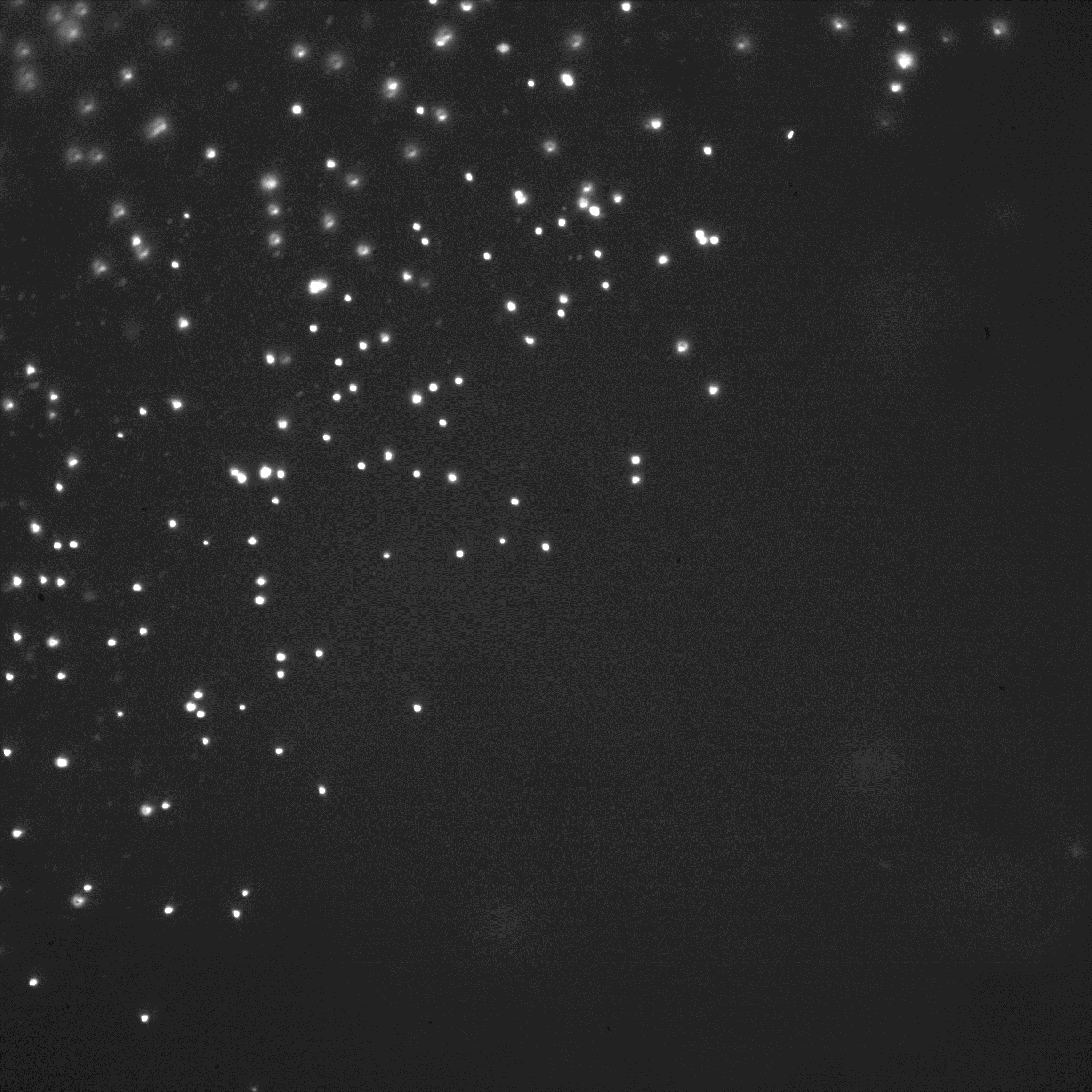 Optical mark by 400 nm Au
3
③
④
②
①
23
112 um
y(mm)
31
1
The position of optical mark was recorded. 
The scanning area was separated into four 
(to save each scanning image to different HDDs)
59
0
27
26
-15
12
2
47
X(mm)
Total=97501 views
Time log
12/9 19:36
18381 views
12/10  9:57
12/9 15:45
36120 views
12/8　13:30
12/9 15:25
25800 views
12/8　10:30
12/7　15:00
17200 views
12/7　14:03
12/7　0:03
Total = 81hours and 54 minutes（loss time 8hours and 7minutes）
Effective Scanning time= 73 hours 47min /97501 views.
If all area of views (except surface) are available for data analysis 
(112um)^2×（64 layer×0.3125um/0.6）×10^-12×97501×3.44 = 0.14 g / 3.07 days　⇒ 1 g /22days
PTS2 and PTS3
We need more study to use scanning data of both PTS2 and PTS3.
The difference of detection efficiency, angular resolution and fog density should be understood.

We are going to operate PTS2 and PTS3 scanning in this May.
Elliptical fitting
We used a Image filtering and “rectangle recognition method” to get minor, major, ellipticity and track angle in previous, but this was much affected  by the digitized pixel.
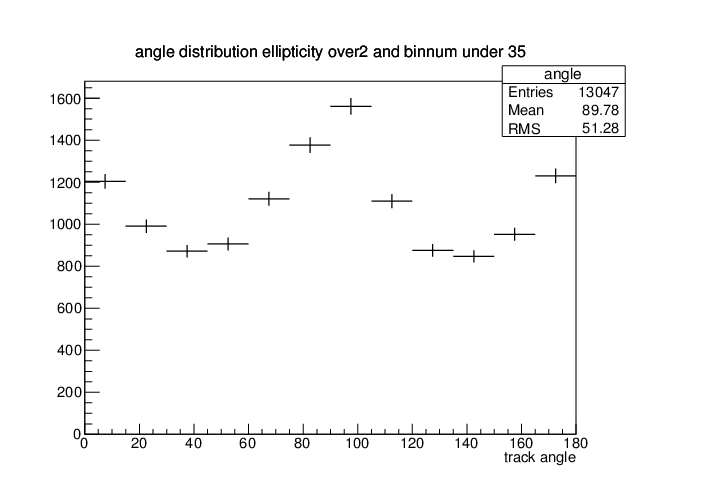 2017/02~04 BG run in LNGS
0.035 g Scanning data of  FAN085gf4
- Ellipticity cut >=2.0
Anisotropic angular distribution
We developed a new elliptical fitting method using image frequency .
Elliptical Fitting 	by　FFT
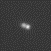 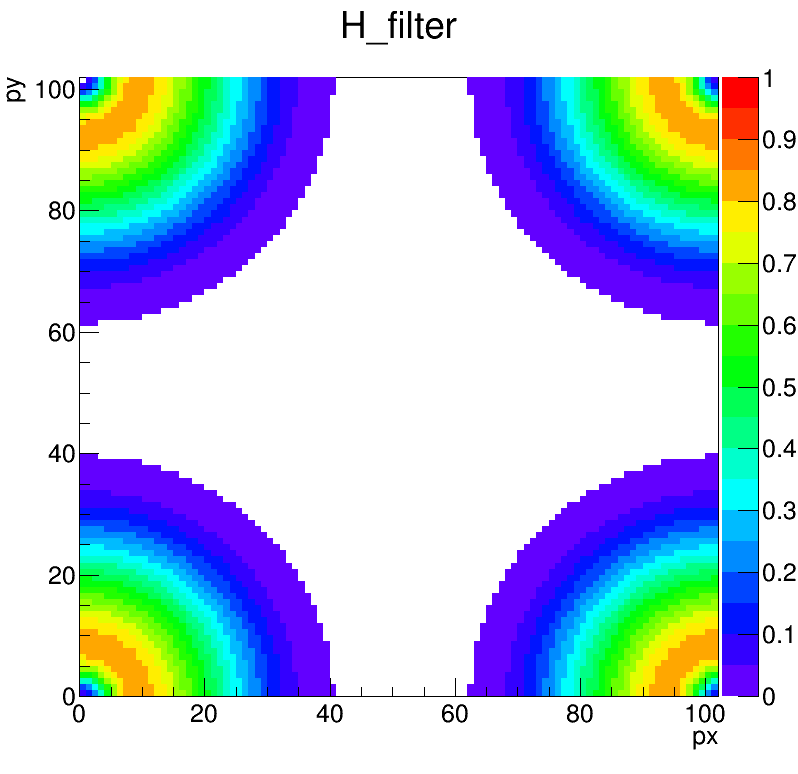 Not online
51 pixel ( 2.8 um)
Bicubic
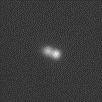 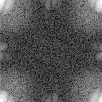 DFT
Filtering
102 pixel ( 2.8 um)
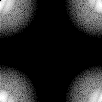 Elliptical Fitting 
by using brightness
distribution
IDFT
(Minor, Major, Ellipticity) =
(4.1506 9.59089 2.31072)
Ag40 nm spherical
Brighter event was selected by brightness parameters and image eye-check was done.
52 events selected by  Max brightness 160<=Max<=200,  Mean brightness 65<=mean<=105
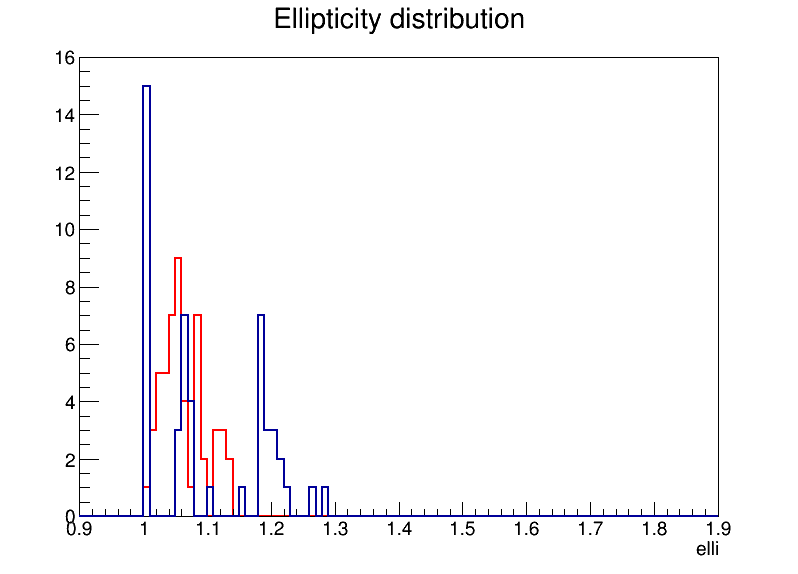 rectangle
FFT
rectangle
digitized
FFT
Carbon 100 keV ion w 10 degree implant
FAN113gf NIT-70nm
Camera was rotated about 45d by manually. 
⇒beam direction became 135d
Camera X-axis pixel arrangement was beam direction(90d)
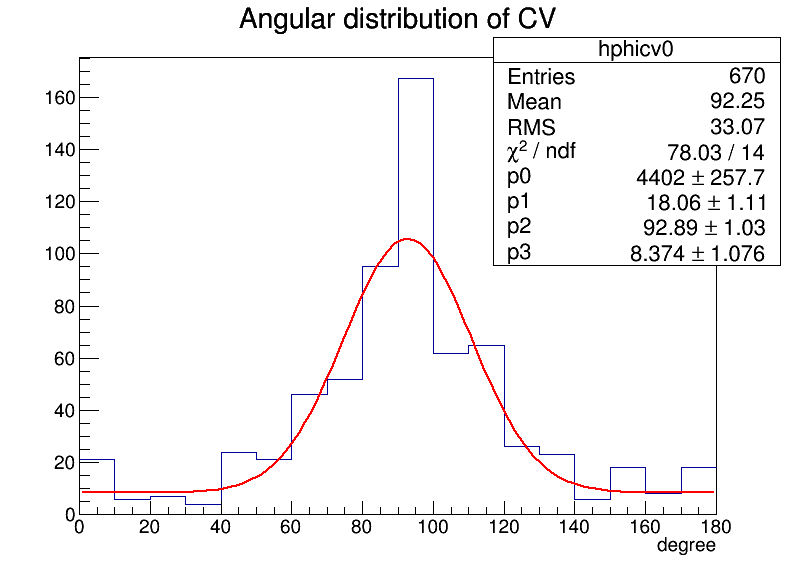 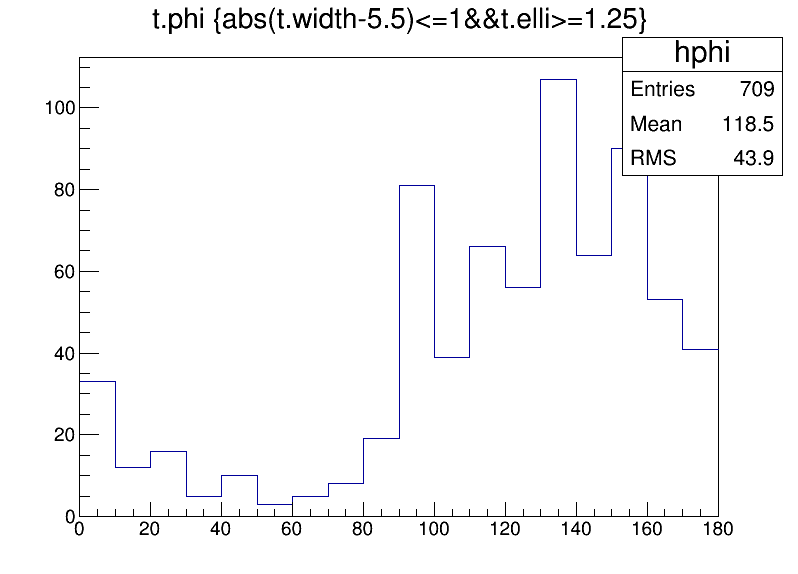 rectangle
Elli>=1.25
rectangle
Elli>=1.25
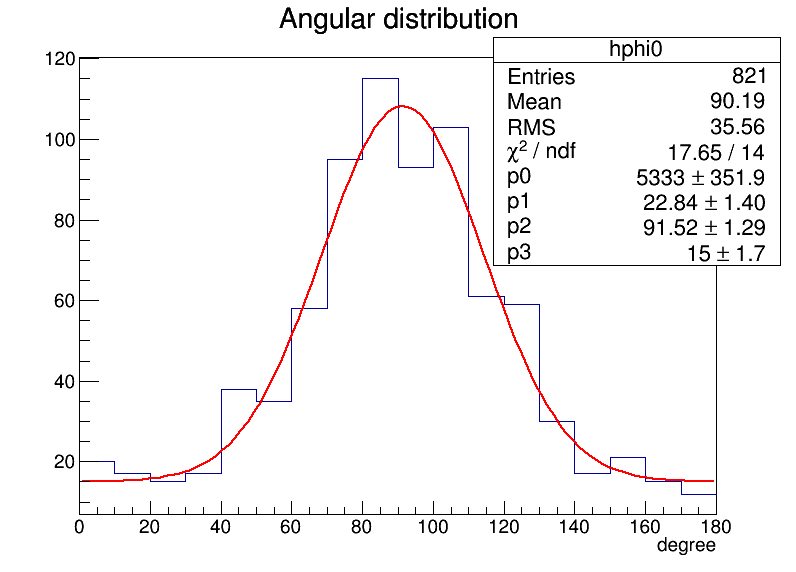 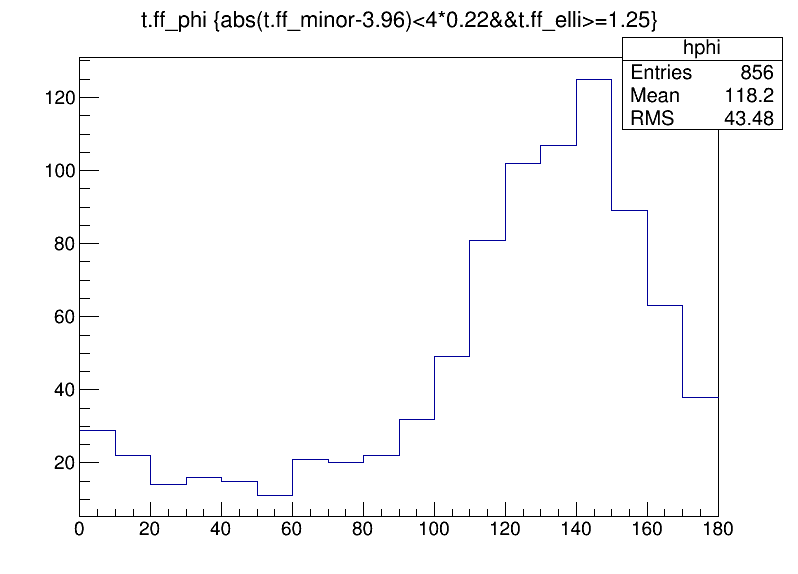 FFT
Elli>=1.25
FFT
Elli>=1.25
Detection efficiency and angle by FFT
FAN113gf NIT-70nm
FAN113gf DM search area1
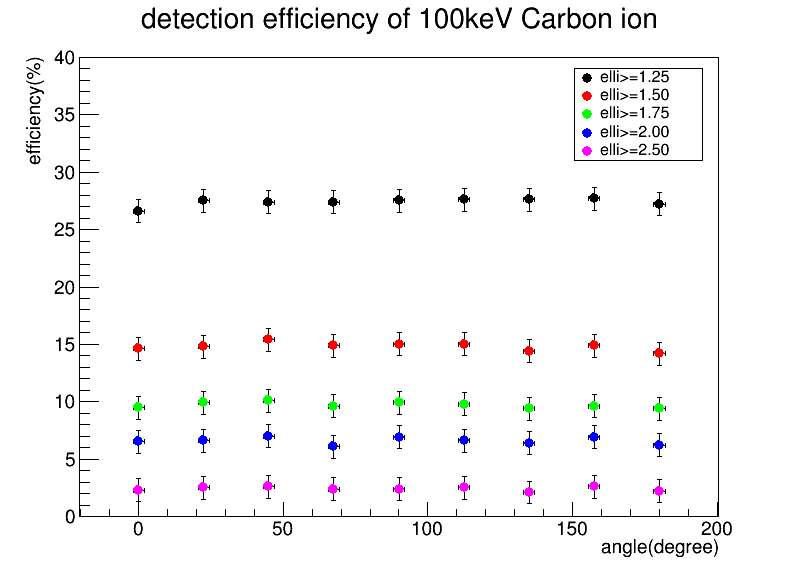 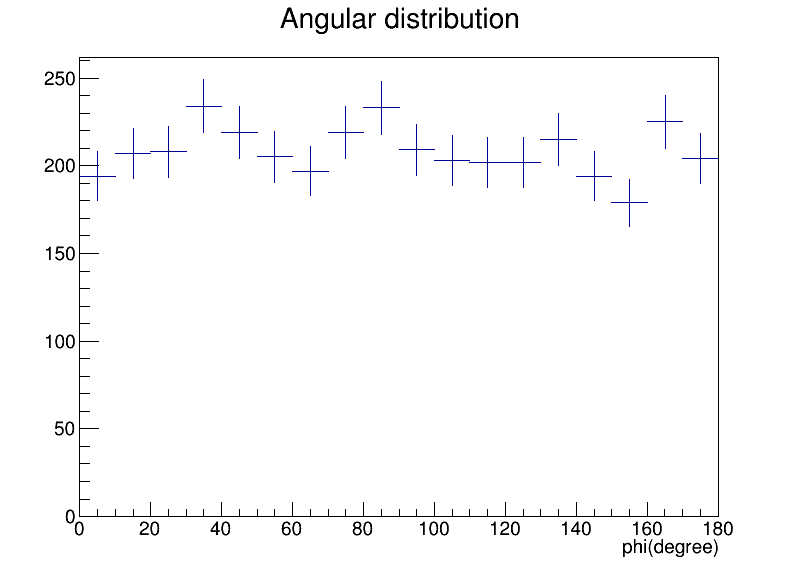 Selection parameter 
- Absolute (minor - 3.89) < 4 × 0.24
- elli>= 1.75
- 100<=Max –BG brightness <= 150
- 30<=Mean –BG brightness <= 75 
- 35<=number of Pixel<=75
Selection parameter
- Absolute (minor - 3.89) < 4 × 0.24
Carbon ion efficiency by FFT
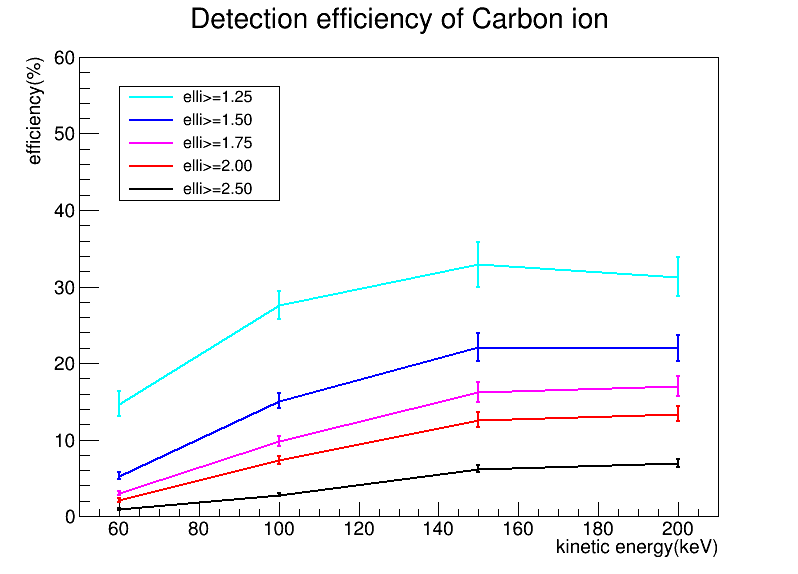 200 keV carbon track
2.8 um
The event was recognized as two separated grain, then in current system 
it was judged as noise (like a dust).

The higher kinetic energy, those events got increased ⇒ need a tracking method.
Signalellicut – Maskellicut
Effi=
Signalall – Maskall
Carbon ion efficiency by FFT
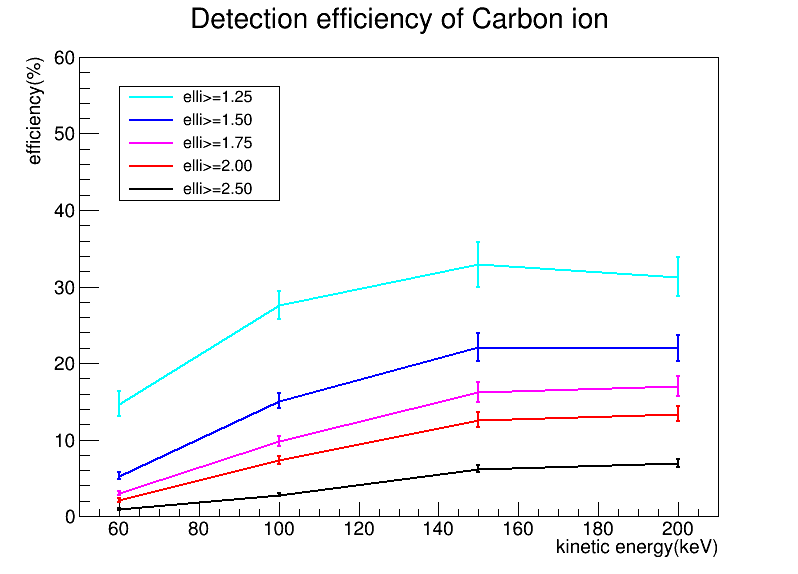 I estimated the efficiency 
if tracking methods was available
It is not easy to develop a tracking program soon.
After finishing the current data analysis, I will try developing .
Detection efficiency of Nuclear recoil
It is important to understand the relation between Ellipticity and track length.

We evaluated the detection efficiency of only Carbon ion with Elliptical fitting.
Our DM target nuclei are {C,N,O,Ag,Br}.
⇒ we will estimate the detection efficiency of all target nuclei from the result of 
carbon efficiency using the relation between track length and ellipticity. 


The systems between DM search and ion implantation are different.
⇒ Ion data has the tracks which are scattered out from NIT. Those events are negligible in the case of DM search ( interaction is occurred inside of NIT)  
Detection efficiency should be converted to DM search system.
Cross-section Limit
To calculate the DM cross-section, we have to understand the “Recoil Energy”, “Emulsion track length”, and “Ellipticity”.
Detectable in experiment
Ellipticity , event rate
Recoil Energy ERecoil
calculation can be done
when DM mass and velocity
are assumed.
Recoil track length 
Converted from the relation 
track length and recoil energy 
by SRIM.
↓
Emulsion track length is decided by
the crystal formation and crystal
sensitivity of NIT.

NIT Param..
Crystal size  = 44 nm
Crystal density = 10000 /um3
Crystal sensitivity ~ 100% (30keV Carbon)
Remulsion⇔  Ellipticity
ERecoil⇔Remulsion
Our detection process
Optical observation
Optical simulation by PSF
After development
Recoil track
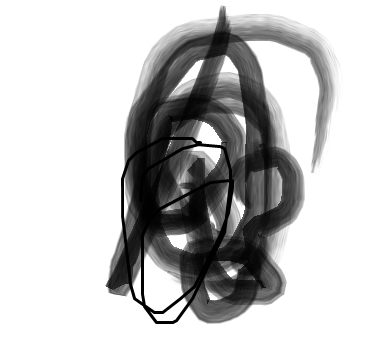 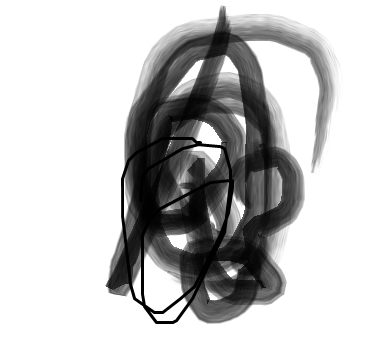 Erecoil
Rrecoil
Remulsion
Ellipticity
Add
Crystal formation
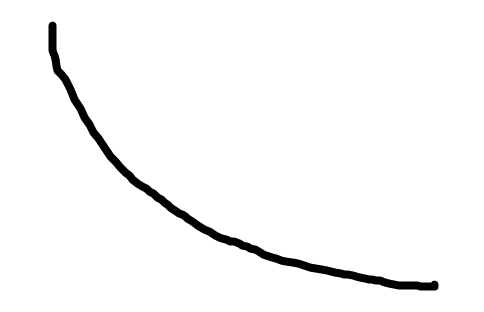 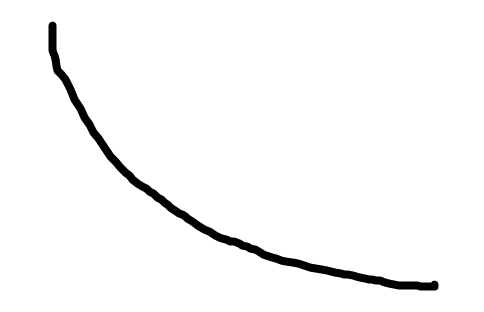 Comparison
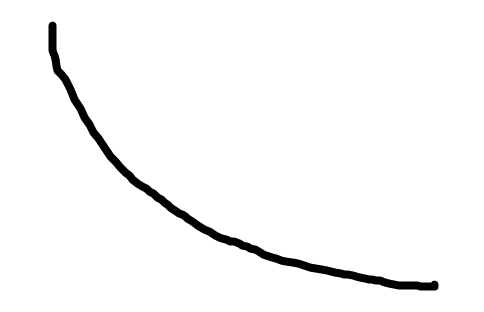 Elliexperiment
Rrecoil
Remulsion
Our detection process
Optical observation
Optical simulation by PSF
After development
Recoil track
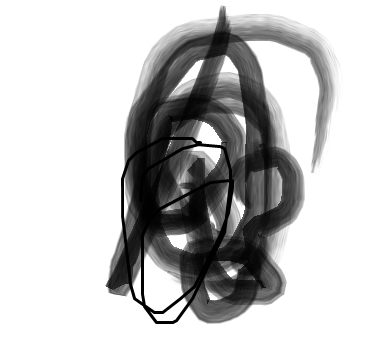 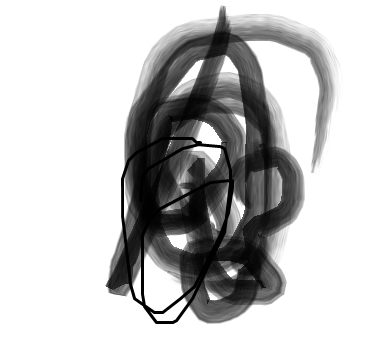 Erecoil
Rrecoil
Remulsion
Ellipticity
Add
Crystal formation
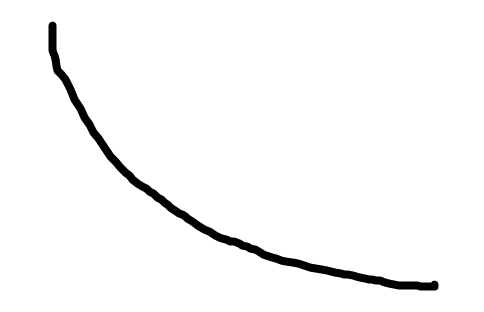 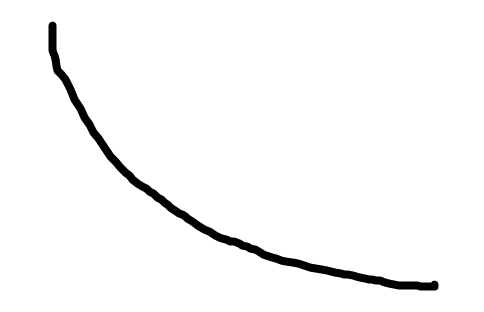 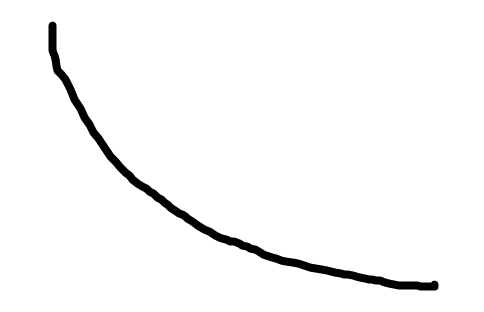 Elliexperiment
Rrecoil
Remulsion
PSF
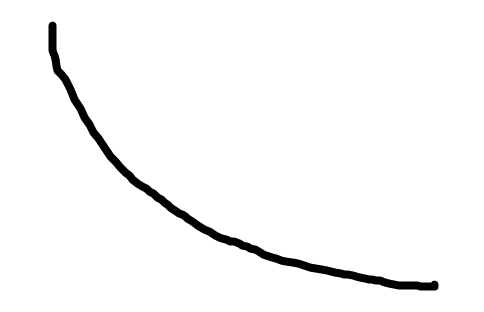 Comparison
Ellisimulation
SRIM+NIT+Optical Simulation
The relation between track length and ellipticity is studied using SRIM simulation with a virtual emulsion detector and optical simulation. 
The virtual emulsion and SRIM calculation were done by Asada.
 - the size of crystal has a distribution like actual AgBr crystal. 
 - track range by SRIM is determined as the length from start point to end point.
Optical image was calculated by Fresnel equation by Shiraishi.
　　⇒elliptical fit and get parameters.
NIT. face-centered cubic lattice and random walk
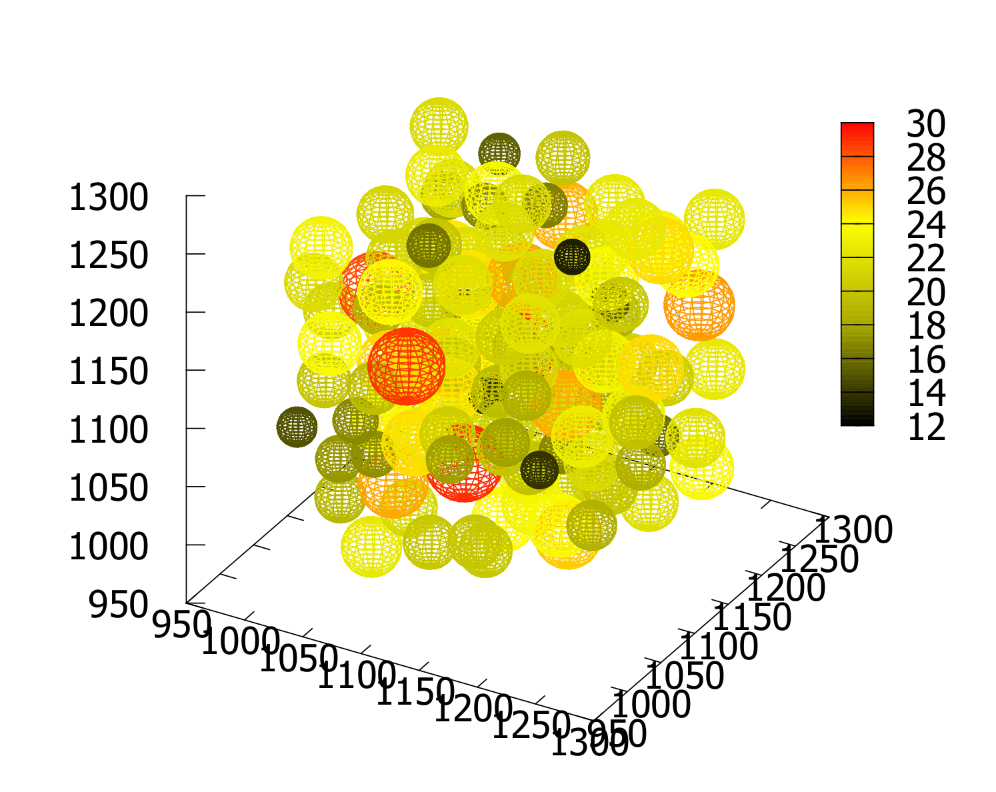 SRIM calculation
Y
ion
start
end
X
NIT70 nm　C100 keV 10degree implantation
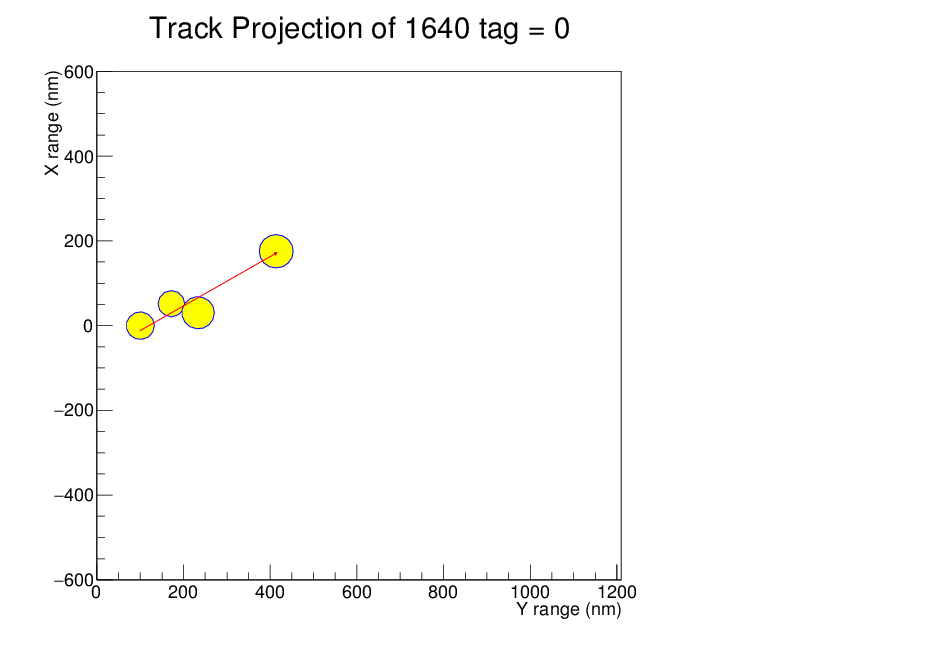 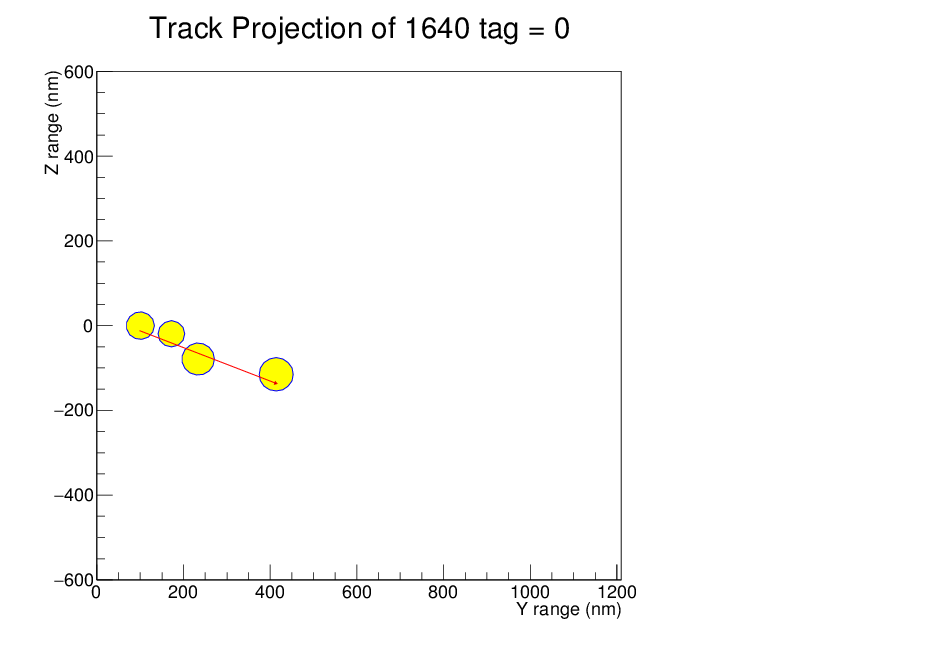 X(depth)
0 degree
Z
2D track length
ー  SRIM = 340 nm
●  Crystal = 334 nm
90 degree
2D track angle
ー  SRIM = 112 degree
●  Crystal = 112 degree
180 degree
Y(beam angle)
Y(beam angle)
As a first test, 3 latent image specs were generated at random point in each AgBr crystal
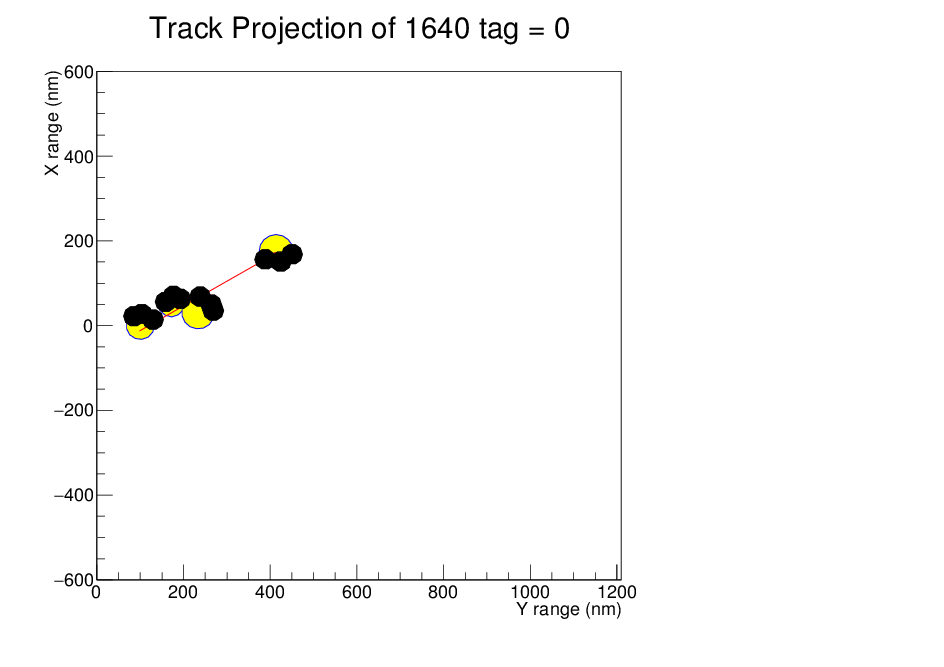 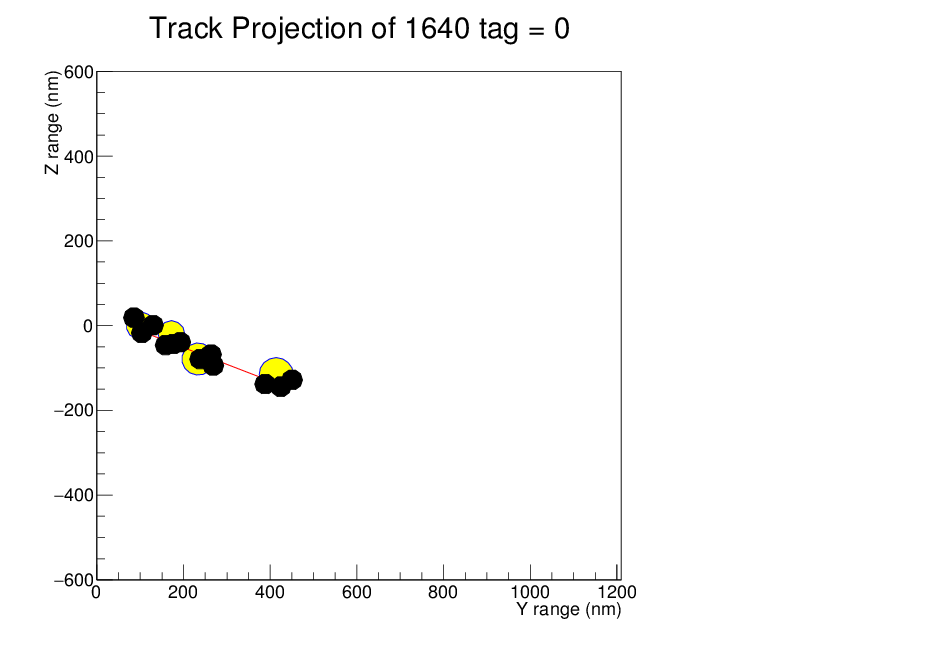 X(depth)
Z
2D track length
ー  SRIM = 340 nm
●  grain = 394 nm
All grain diameter are same
= 48 nm
4/3*(24)^3*pi = 1/3* 70nm Volume
2D track angle
ー  SRIM = 112 degree
●  grain = 112 degree
Track length
SRIM and the end of grain
SRIM and the end of crystal
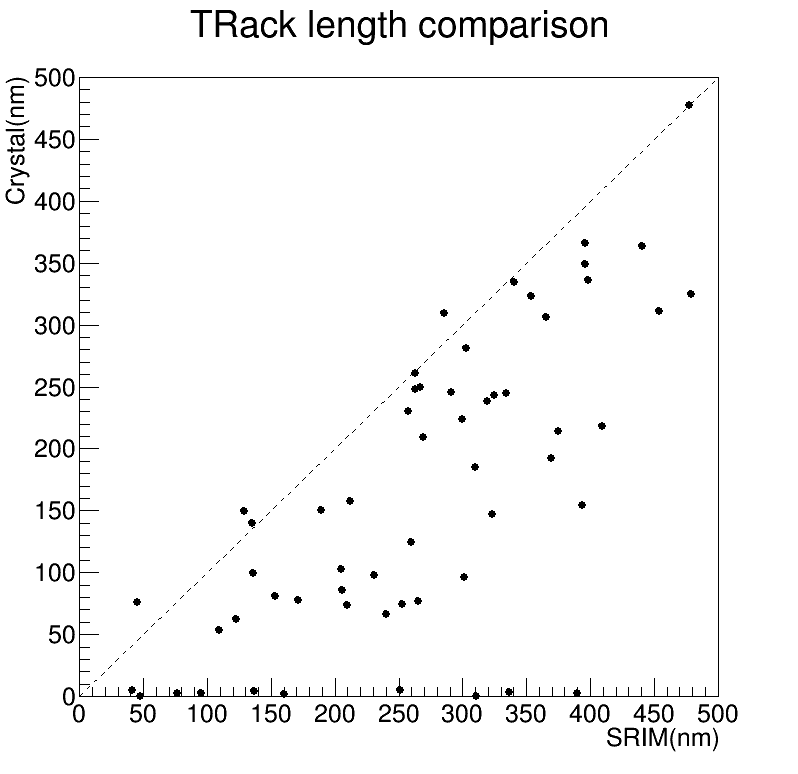 NIT70 nm
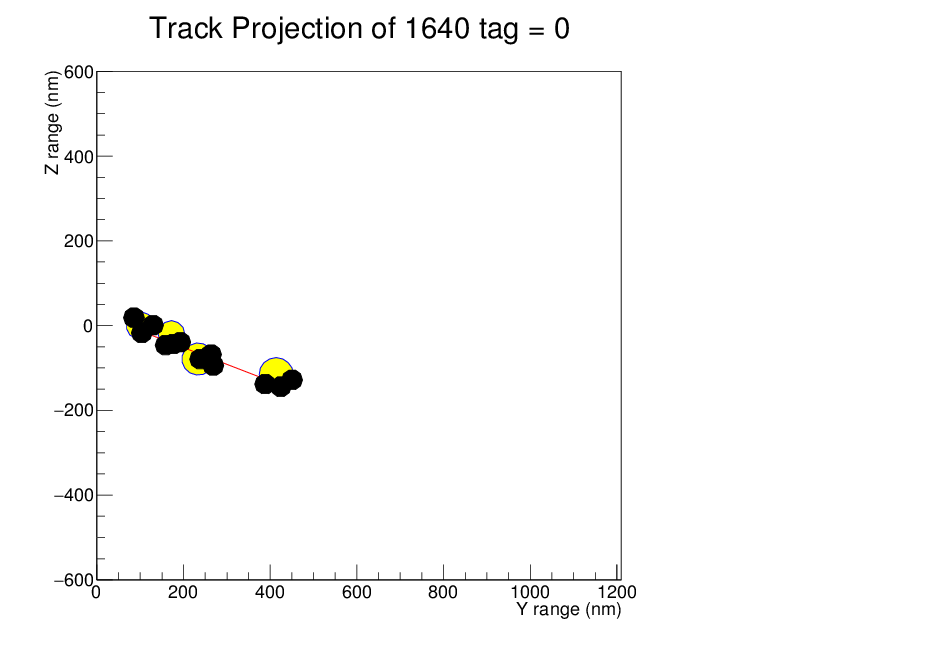 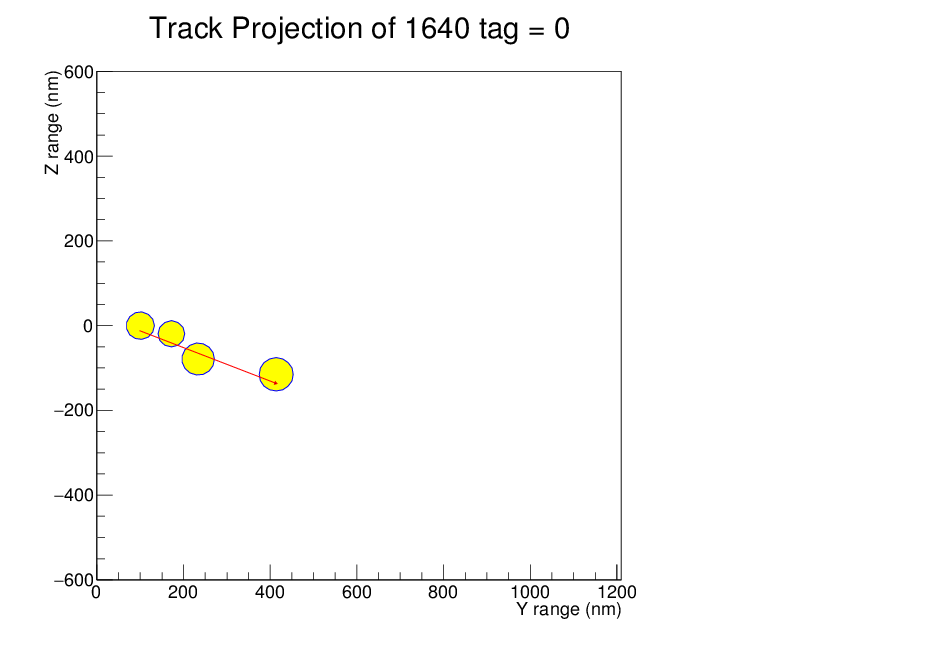 0 degree
2D track length
ー  SRIM = 340 nm
●  Crystal = 334 nm
2D track length
ー  SRIM = 340 nm
●  grain = 394 nm
90 degree
2D track angle
ー  SRIM = 112 degree
●  Crystal = 112 degree
2D track angle
ー  SRIM = 112 degree
●  grain = 112 degree
180 degree
Each grain was set as apertures with R=48 nm.
The optical image was generated (NA1.4 and  λ=510 nm)
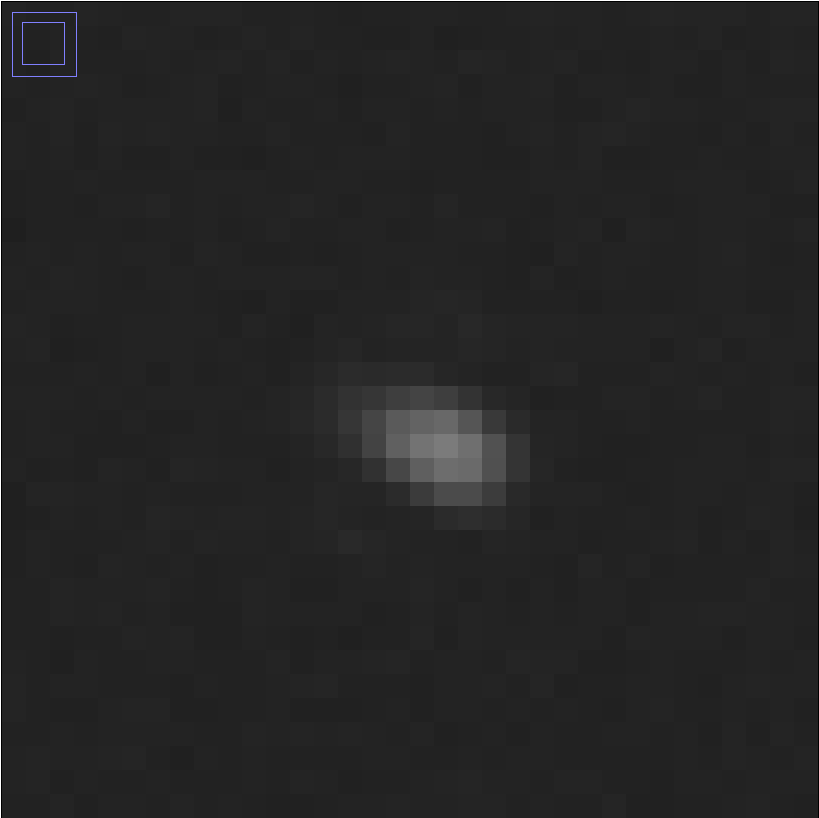 FFT elliptical fitting
Minor : 3.50747
Major : 5.70059 
Elli : 1.62527
Track angle : 112.721
1.87 um
C100 keV ion comparison
ー PTS2data
ー simulation
The fog event was subtracted using mask in PTS2 data.
The relation between track range(kinetic energy ) and ellipticity seems to be found.
Ellipticity and SRIM ,grain length
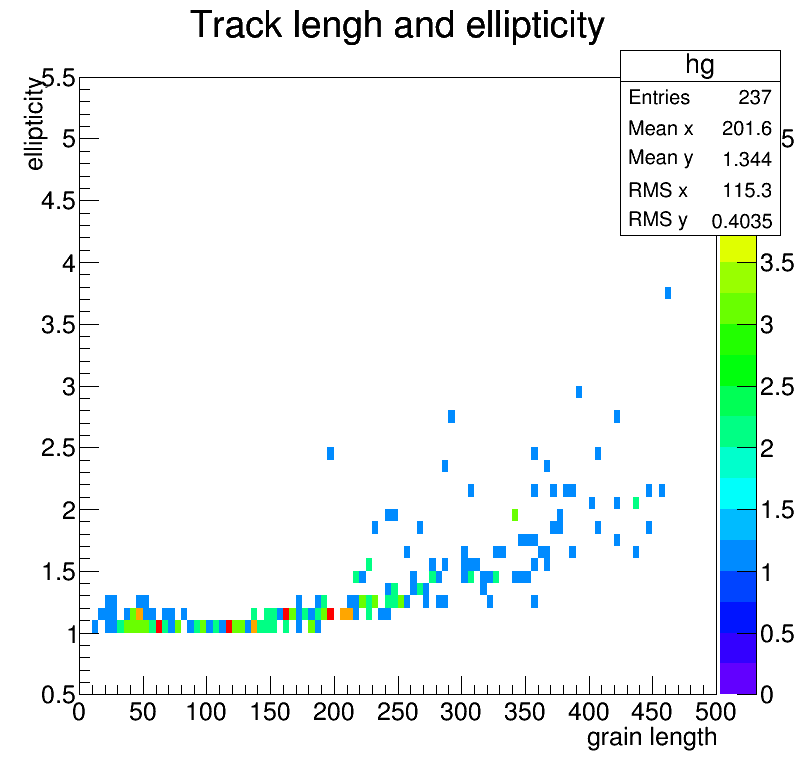 Equatorial telescope
We tested a prototype of equatorial telescope for DM directional detection. 
New nano. tracker (SIGHTRON company) was used.
http://www.sightron.co.jp/sightron/sightron_products25/
New nano. tracker
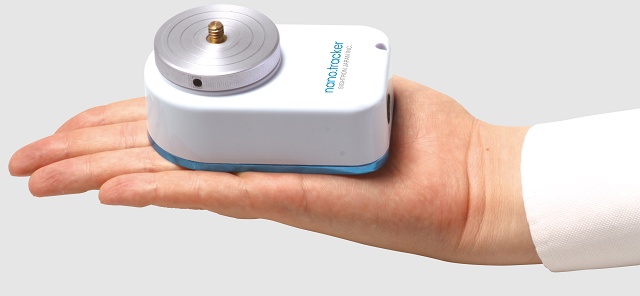 Portable equatorial telescope
60×98×44 mm , 400g
Power supplied from socket with USB
Guaranteed temperature -10 ~ 40℃
From WEB page
Equatorial telescope setup
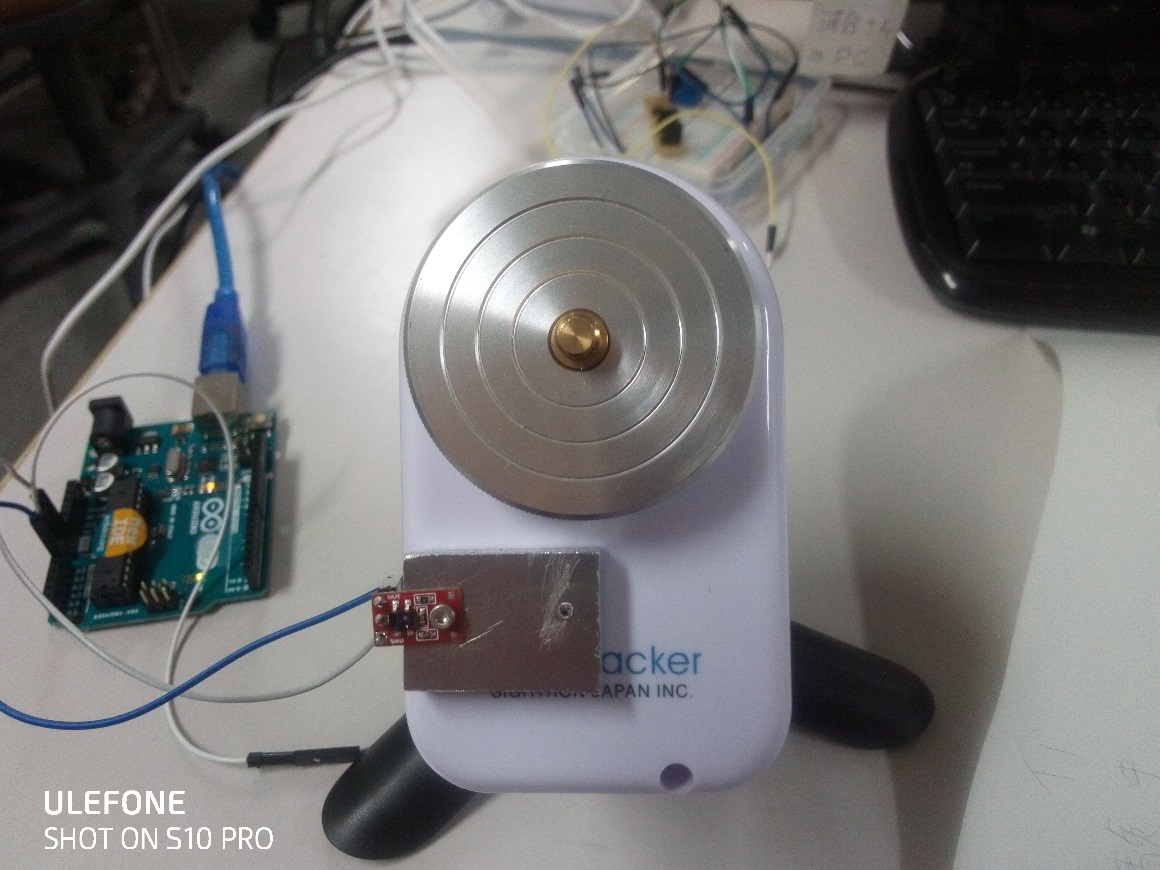 Earth axis
Camera platform
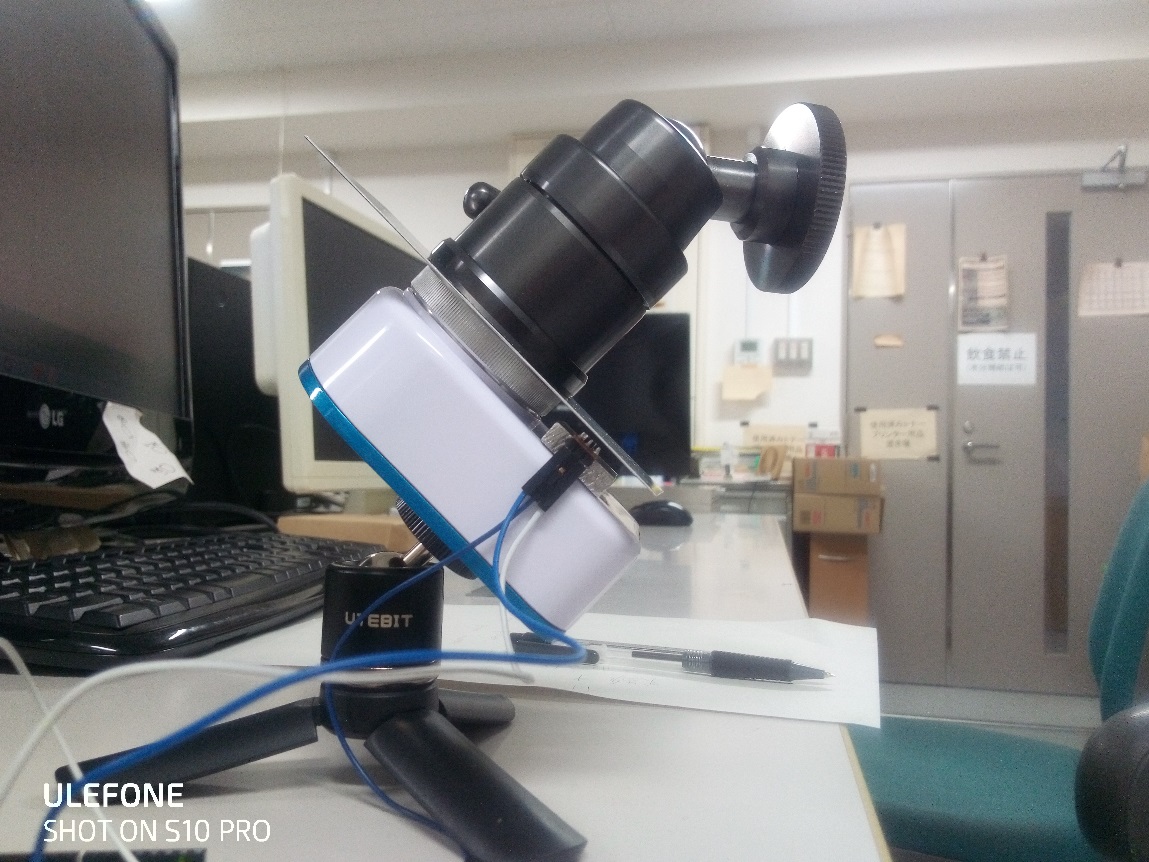 Turntable
CYGNUS
QTR-1A
6 cm
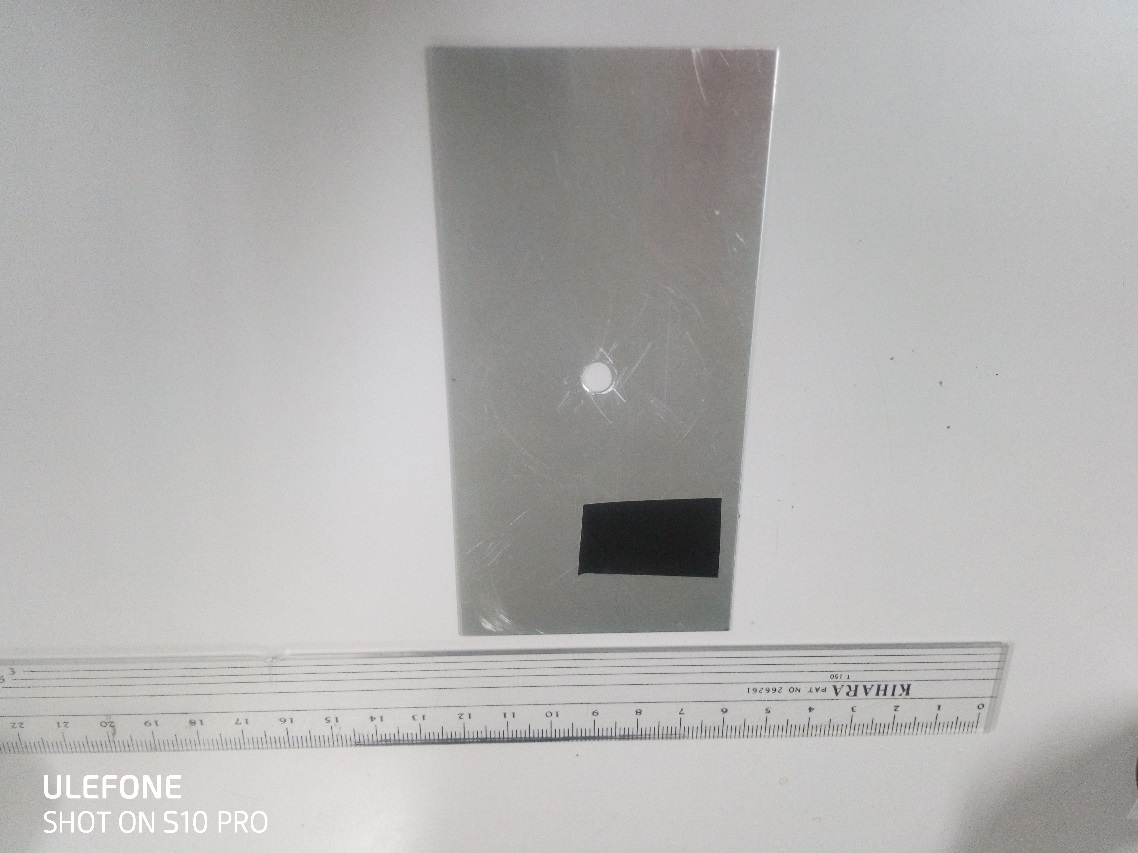 Reflector plate
Light absorber (black tape)
Our telescope consists of 
- Camera platform for setting NIT toward CYGNUS
- Reflector plate and photoreflector (QTR-1A) to 
   monitor telescope running
- Microcomputer for data taking of photo reflector
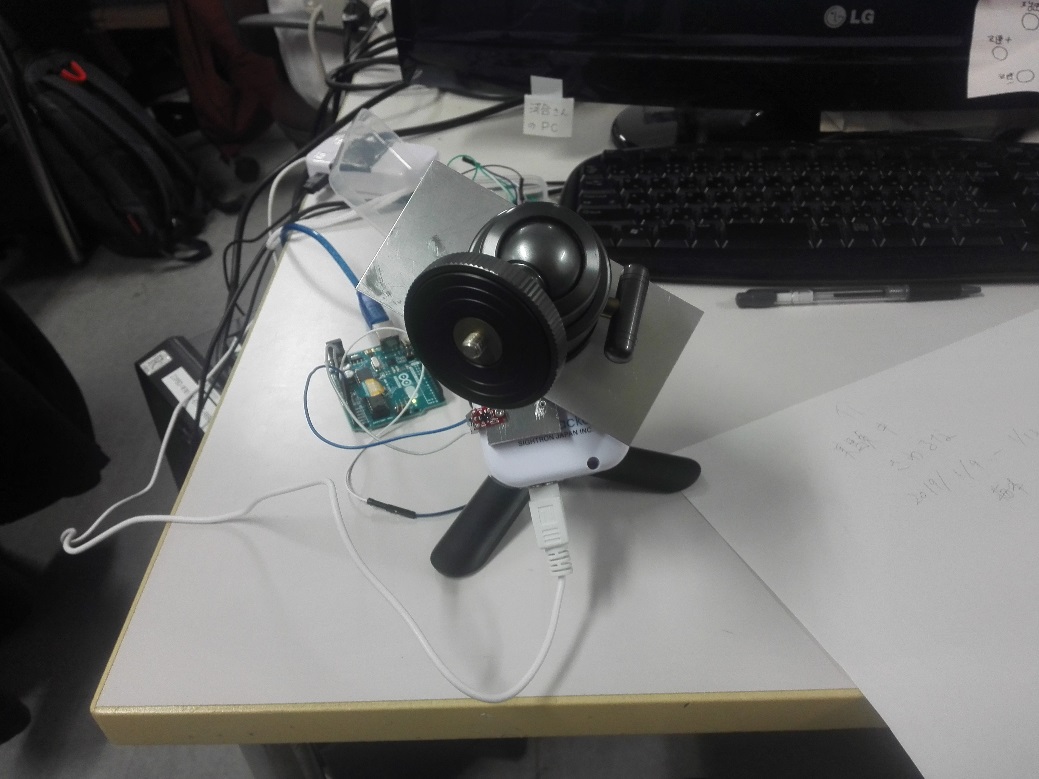 QTR-1A circuit
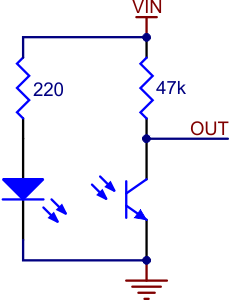 Arduino
2019/01/11/17:01
2019/01/11/15:03
Equatorial telescope rotates the camera platform with reflector plate.
QTR-1A catches emitted light by itself when the reflector plate comes upward of QTR-1A.
Then the output voltage of QTR-1A becomes lower.
- Reflector plate is not square in this test, so we can get the time difference of output voltage 
and it has the relation with the telescope movement.

“arduino” (a kind of microcomputer) operates QTR-1A and also records output voltage in time as a text file.
Data taking in a minute
Test at room temperature
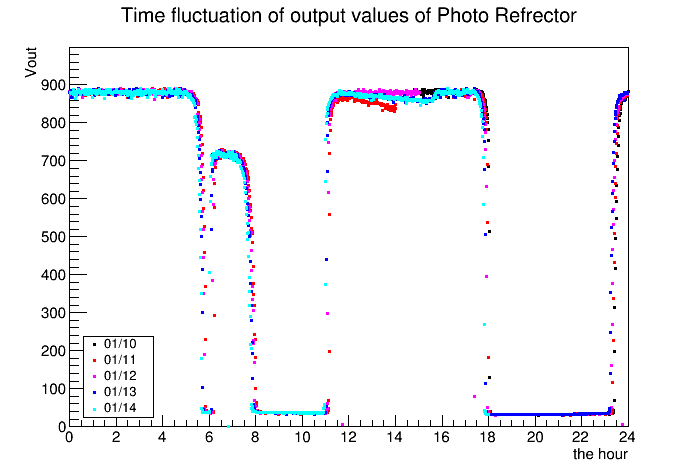 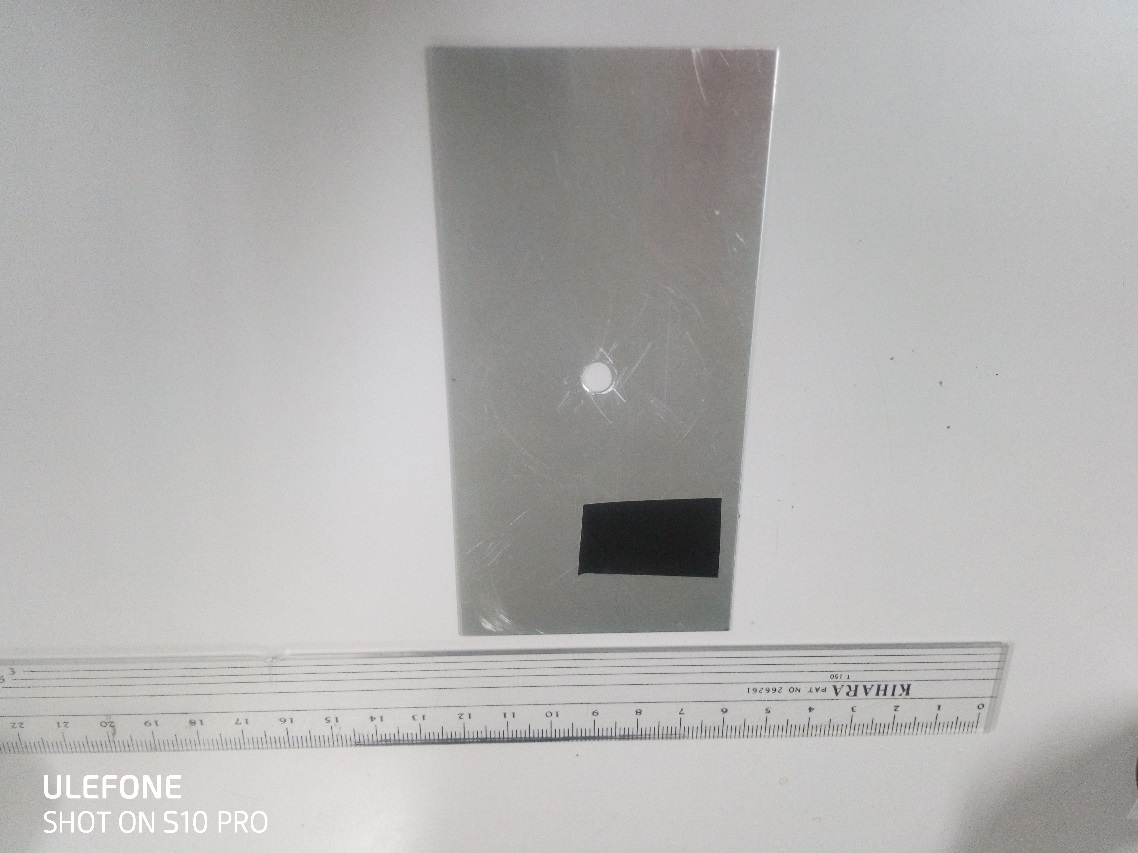 Light absorber (black tape)


I checked if the tape
worked as light absorber
in this test .
The tape was come 
upward of QTR-1A in
this time region.
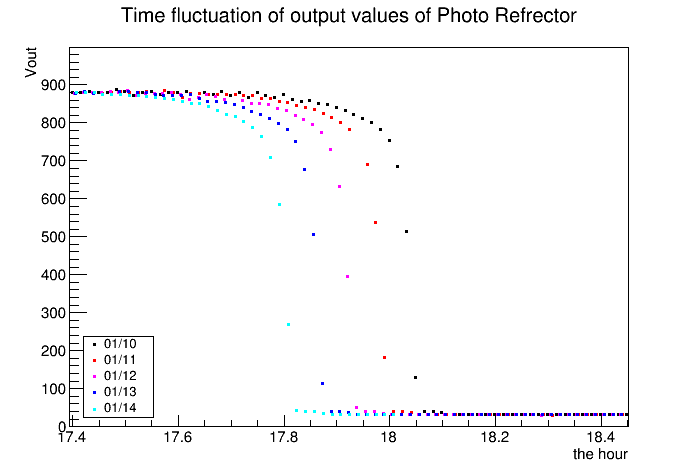 As day passes, 
the reflector plate came 
3~4 minutes earlier.
⇔ relation with the 
earth diurnal rotation
I checked the reflector plate
came on the QTR-1A sensor by eyes.
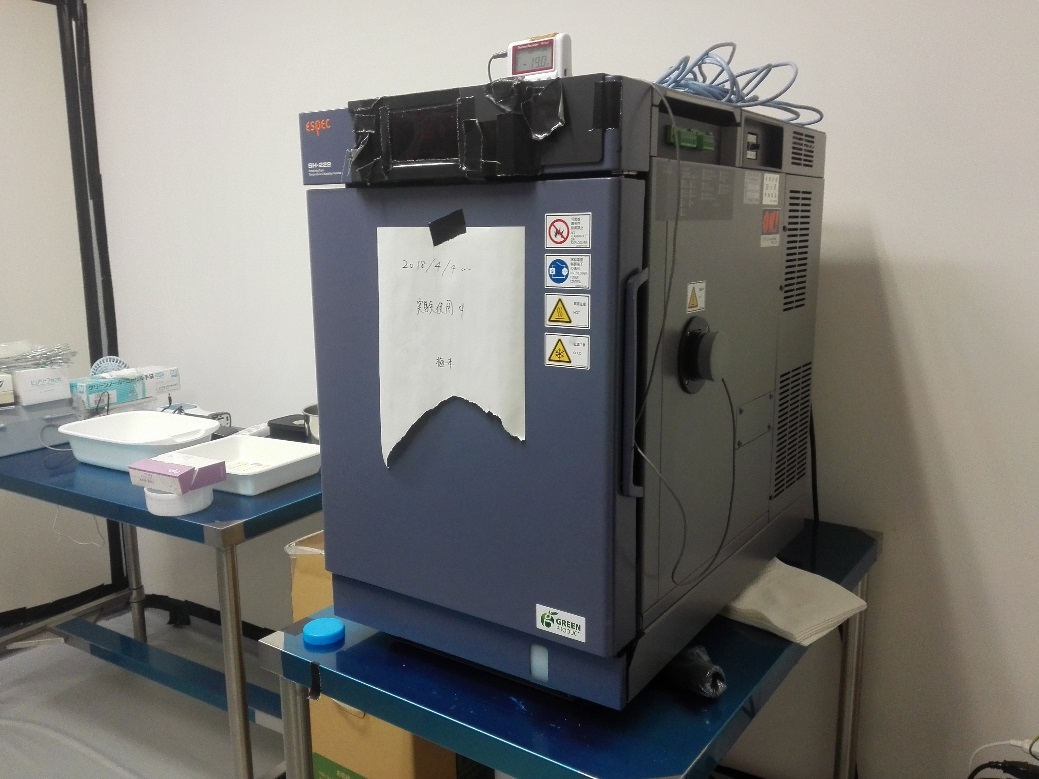 Test at -10 degree
Thermostatic chamber
electronics
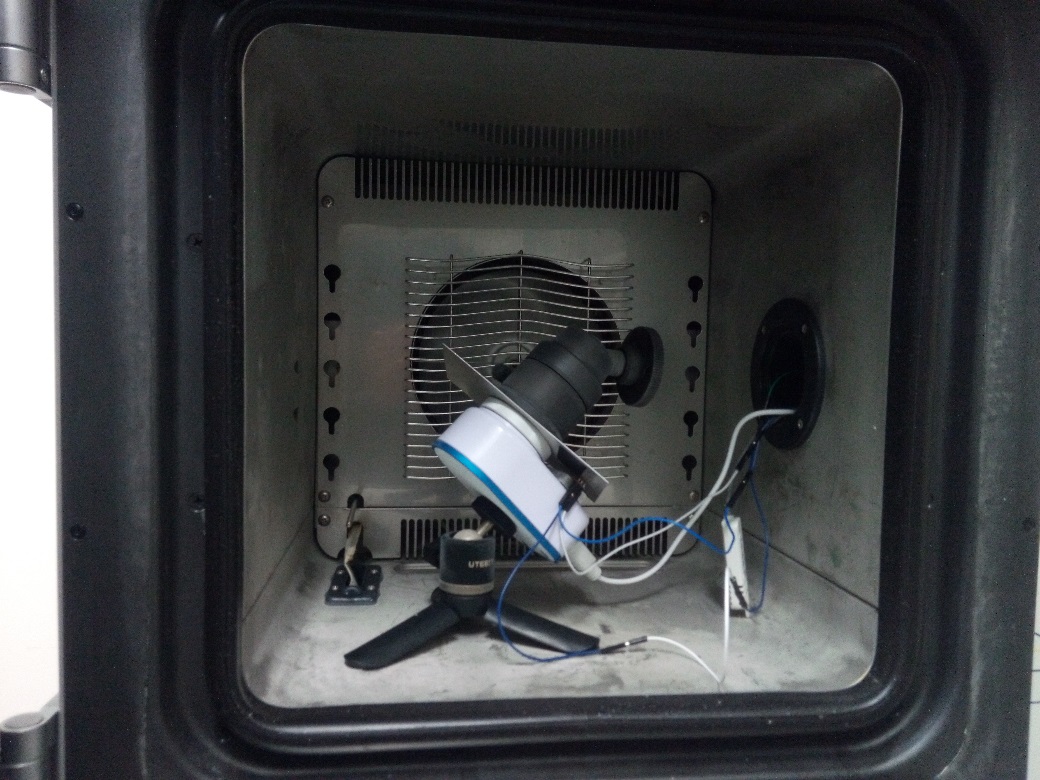 Temperature sensor
Room temperature
-10℃
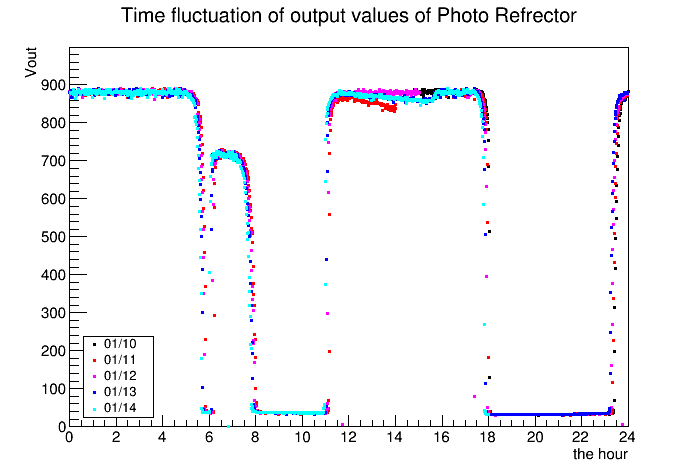 The shape of Vout in -10 degree was almost same as that of room test.
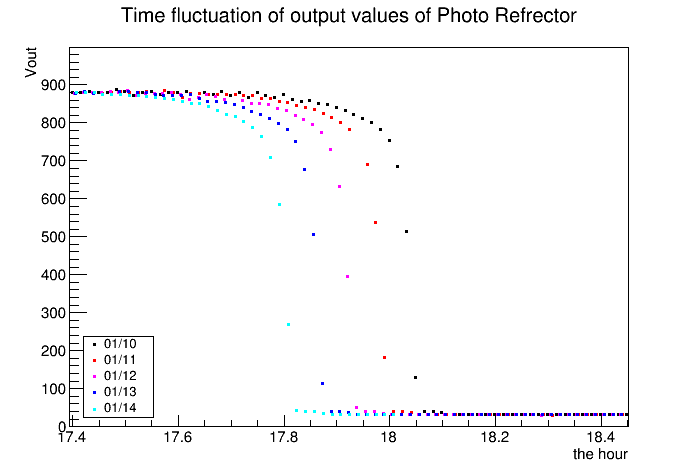 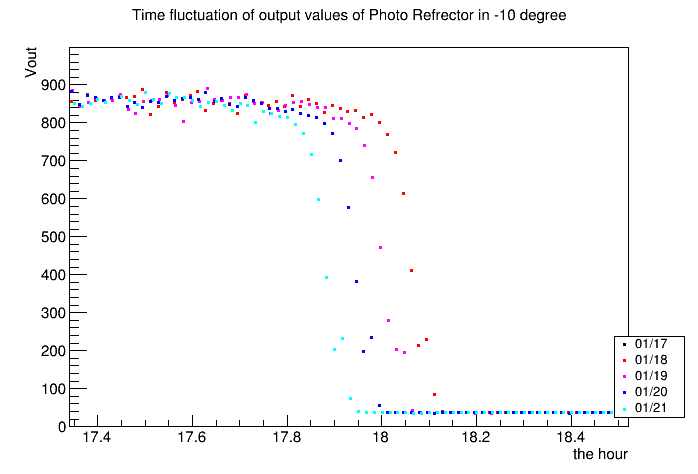 Room temperature
-10℃
Plan and summary
Scanning speed is enough to do 1 gram DM search. (Only PTS2)
The angular resolution was improved by FFT elliptical fitting and DM directional search can be done with equatorial telescope(⇒ BG event has flat distribution).
DM cross-section will be calculated using ellipticity and SRIM.

Our important task is rejecting dust events.
The number of dust event generated by development process can be reduced by tuning the pAg in NIT gel production. I would like to produce this NIT and set it on the equatorial telescope at surface-lab.
Brightness and Phase-contrast information 
NIT70 should be better than NIT40 for rejecting  dust (it has to be evaluated )